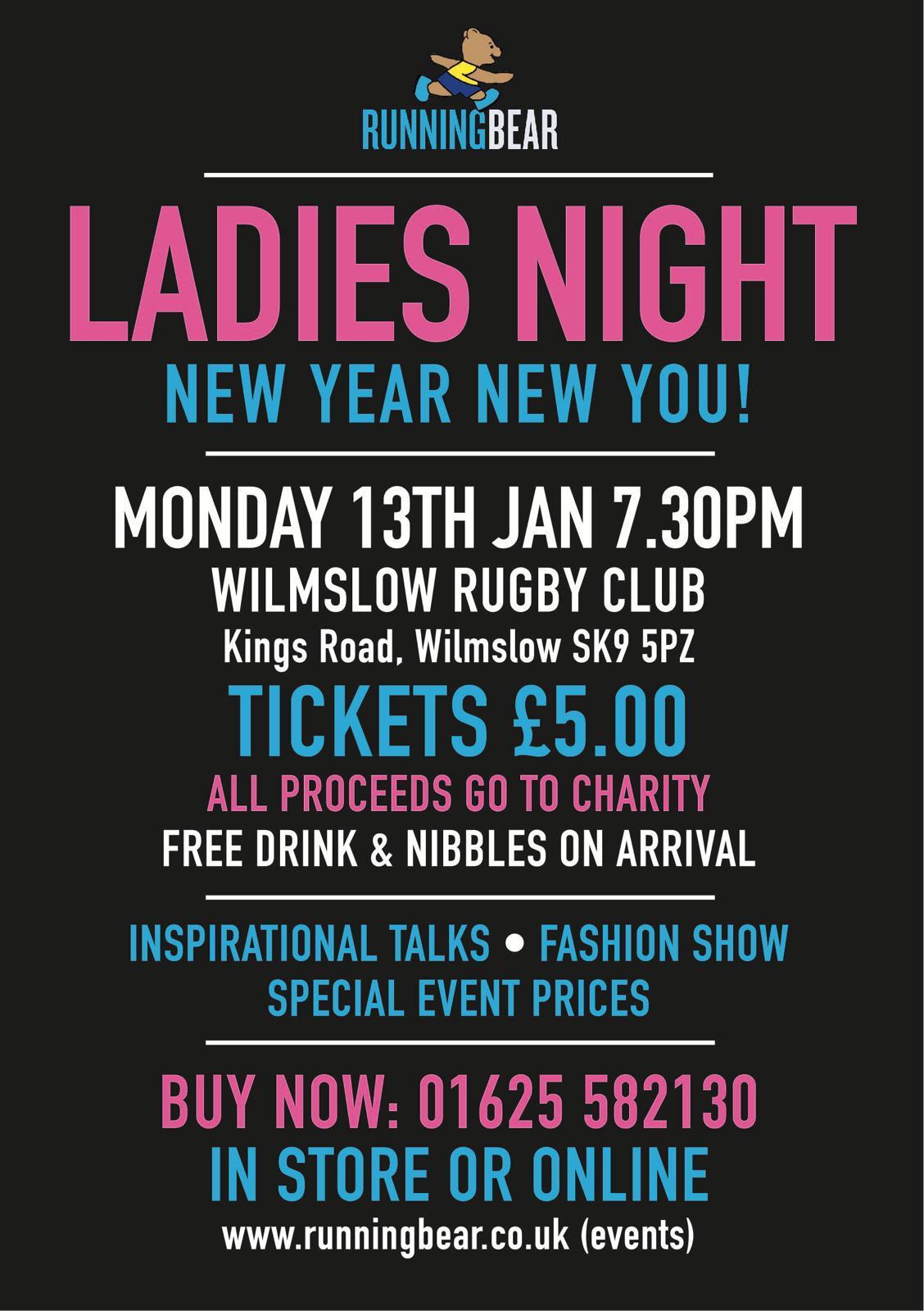 Welcome
Catriona Marshall
Importance of Setting Goals
Nick Bishop
What is the secret?
Luck
Talent
Genes
Born with it
10,000 hours
Belief (90%/10%)
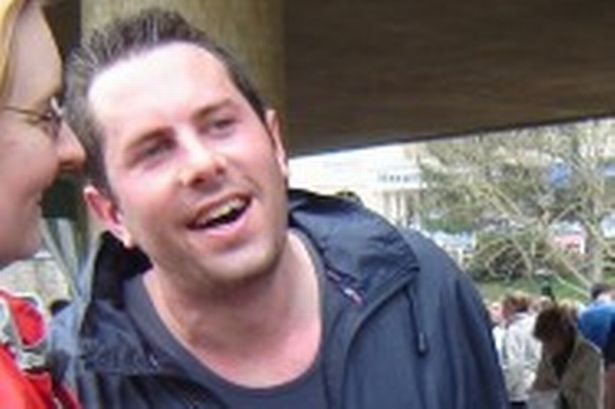 “I am the greatest”
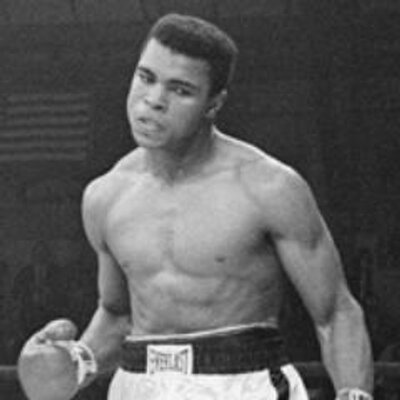 Affirmations
Powerful Statements
Doing Words…Finishing…Crossing the line…Setting a PB  
Descriptive
Present Tense
Creating pictures
I AM…All about YOU!!
Twice daily for 30 days is all that it takes to change your beliefs!!
S.M.A.R.T – Used Properly
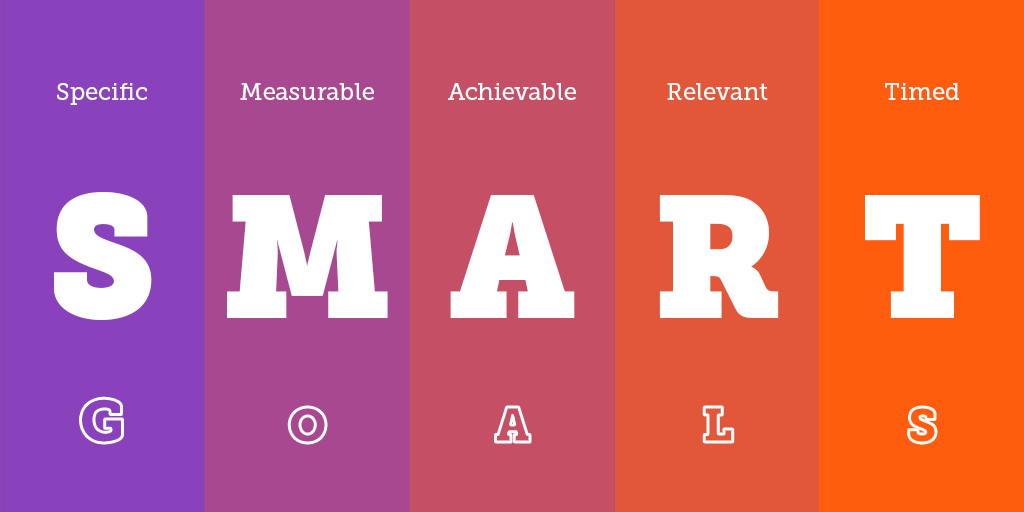 John Naber
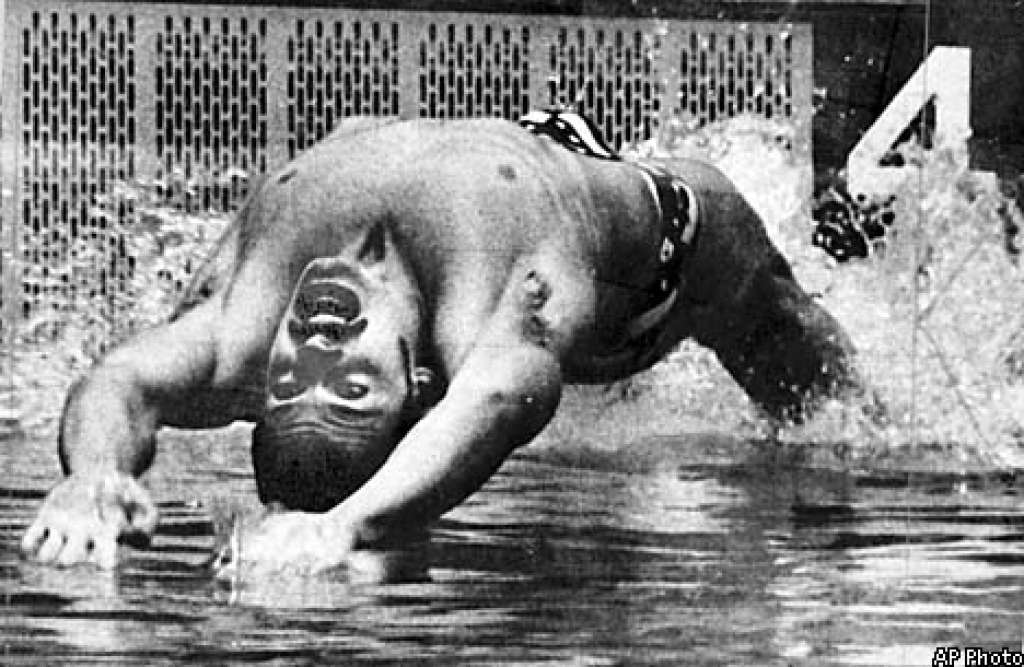 Goals and Vision
Short Term and Long Term
Celebrating success
Friday 5.00pm!  
An athletes Mesocycle (eight weeks) 
A seasons plan
How do you eat an elephant?
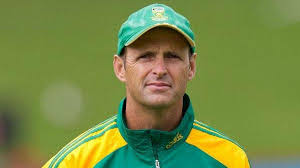 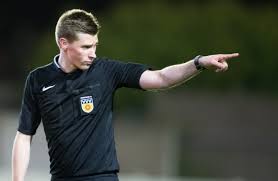 Keeping Fit and Injury Free
Angela Jackson
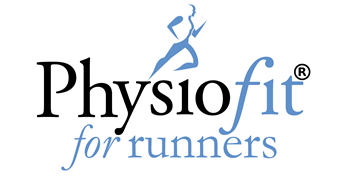 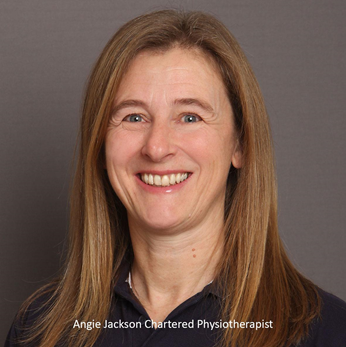 Angela Jackson
Chartered Physiotherapist 1987

Director of Physiofit Ltd, Alderley Edge since 1992

Physio to Cheshire Youth Cricket for 14 years

Special interest in developing young athletes and injury prevention after a career ending injury as a 16 year old halted my own sporting dreams

Mum of 2 who have both represented their country in their chosen sports

Running specialist
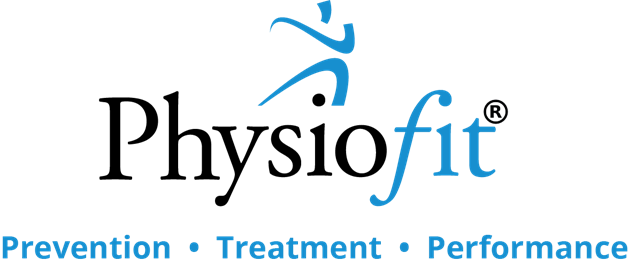 Running Bear and Physiofit
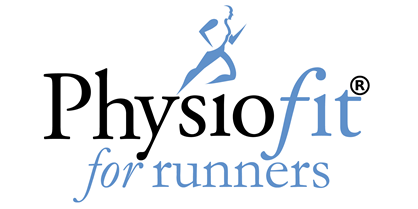 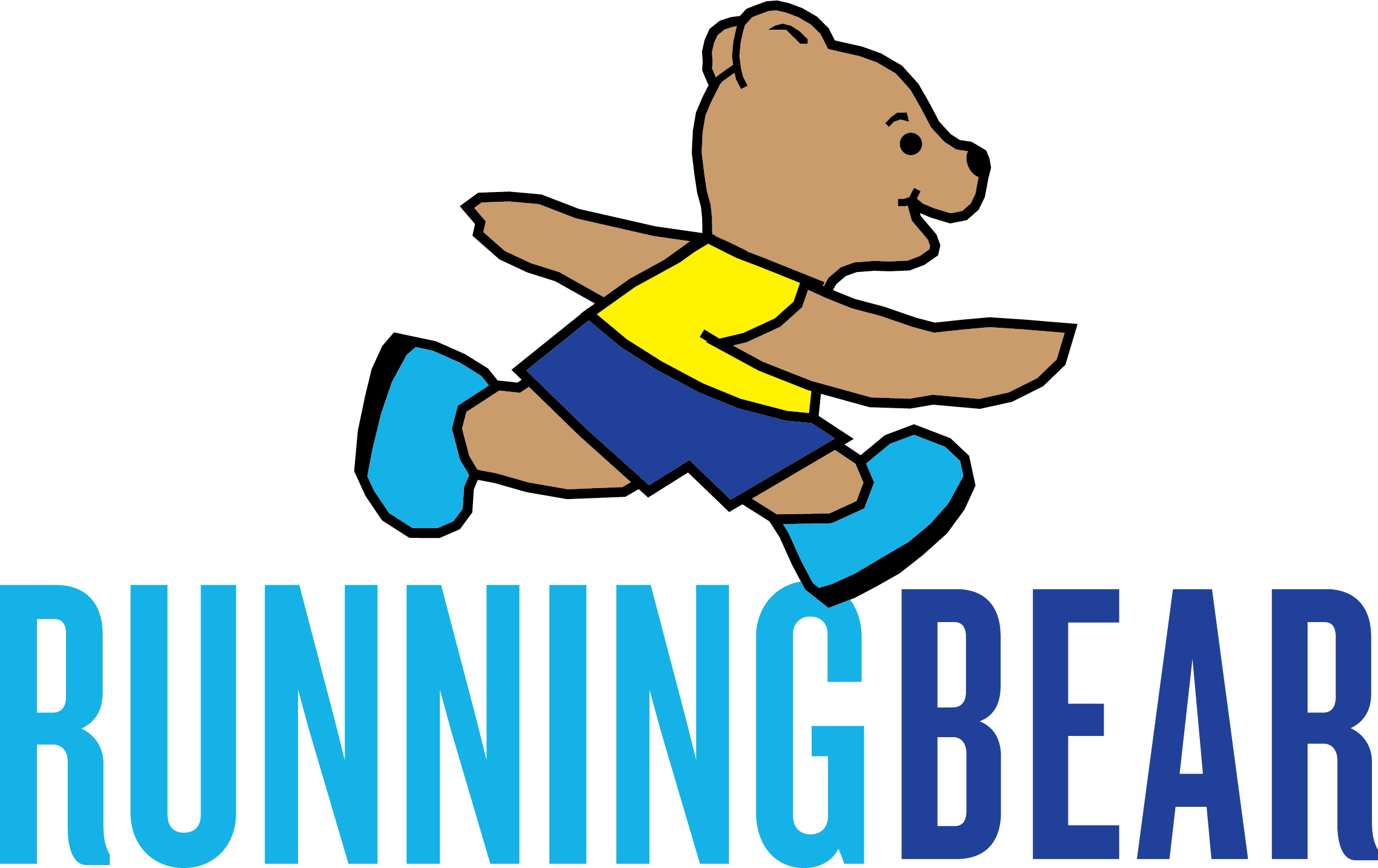 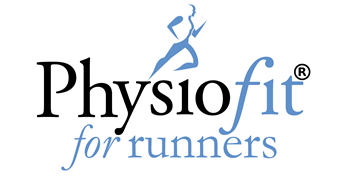 Too much too soon
Athletes who run more have fewer injuries…
providing that they have time to adapt. 

Injury occurs with…
Excessive and rapid increases in training loads
Too little rest and recovery
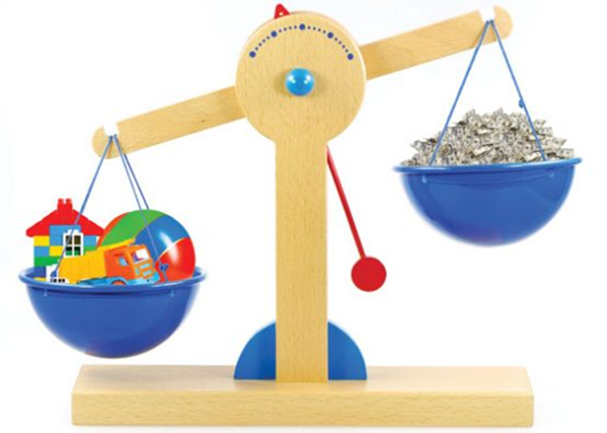 [Speaker Notes: Athletes accustomed to high training loads have fewer injuries than athletes training at lower workloads. 
Non contact injuries are not caused by training but inappropriate training
Excessive and rapid increases in training loads responsible for a large proportion of non-contact, soft-tissue injuries.]
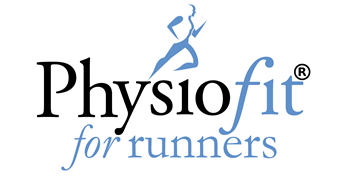 The injury prevention vaccine
Work out your running volume
Acute (this week) v chronic (last 4 weeks)

Average over last 4 weeks = 20 miles per week
This week = 30 
30 divided by 20 = 1.5 

Injury risk increases when over 1.2
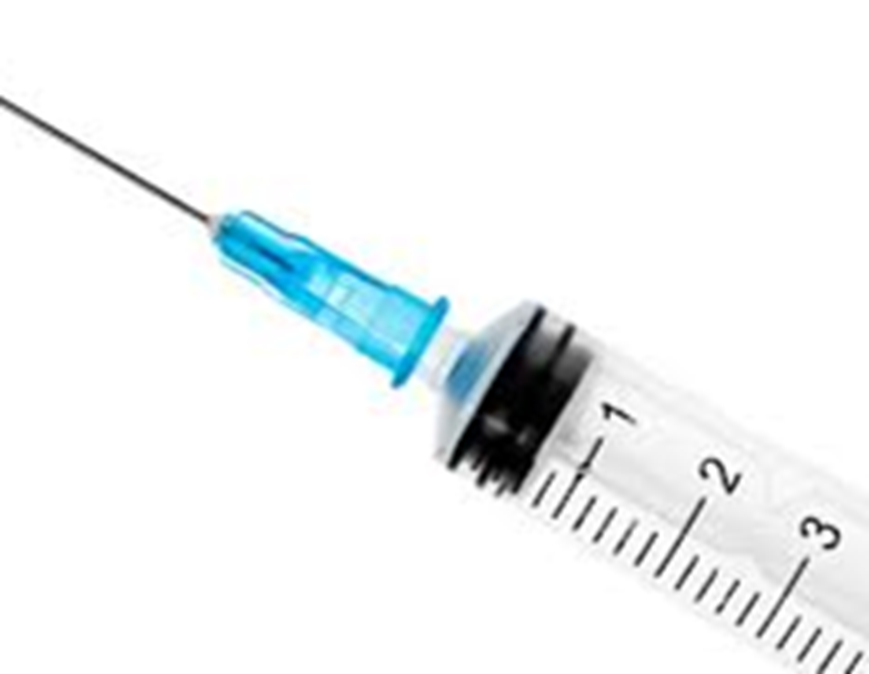 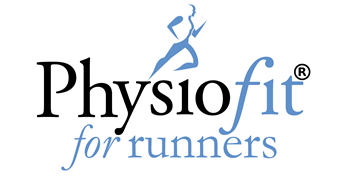 Avoid spikes in work
No more than 10% increase per week
15% increase = 50% > risk of injury
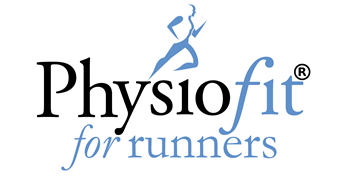 Recovery days are when we get stronger
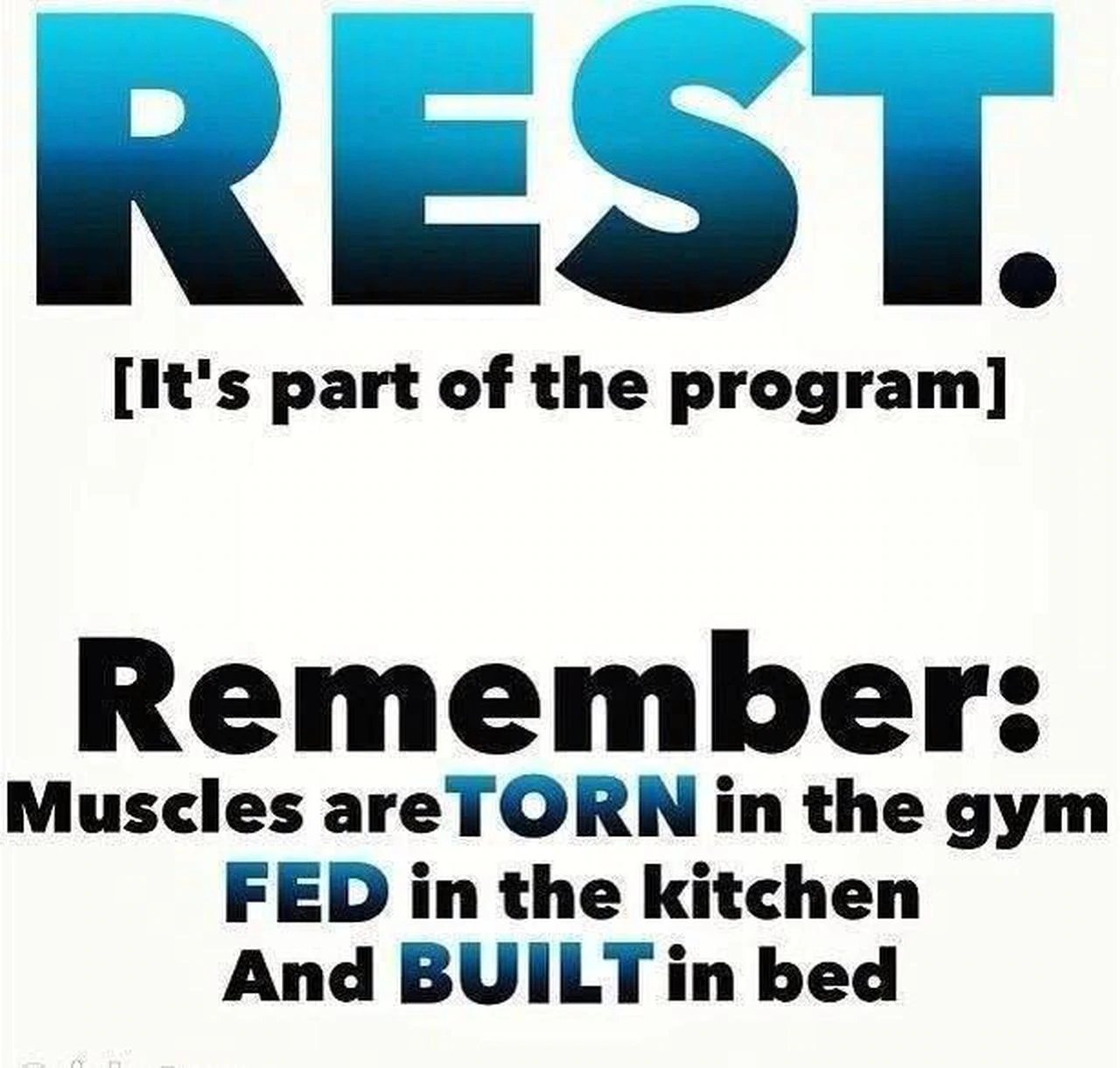 Sleep:

Repair damaged cells and muscles
Build new muscles
Develop motor skills
Process things learnt in the day
Recharge the brain and the body
Lack of sleep lowers immunity and increase in infections as well as increasing injury risk
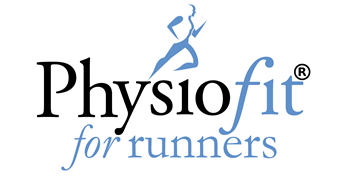 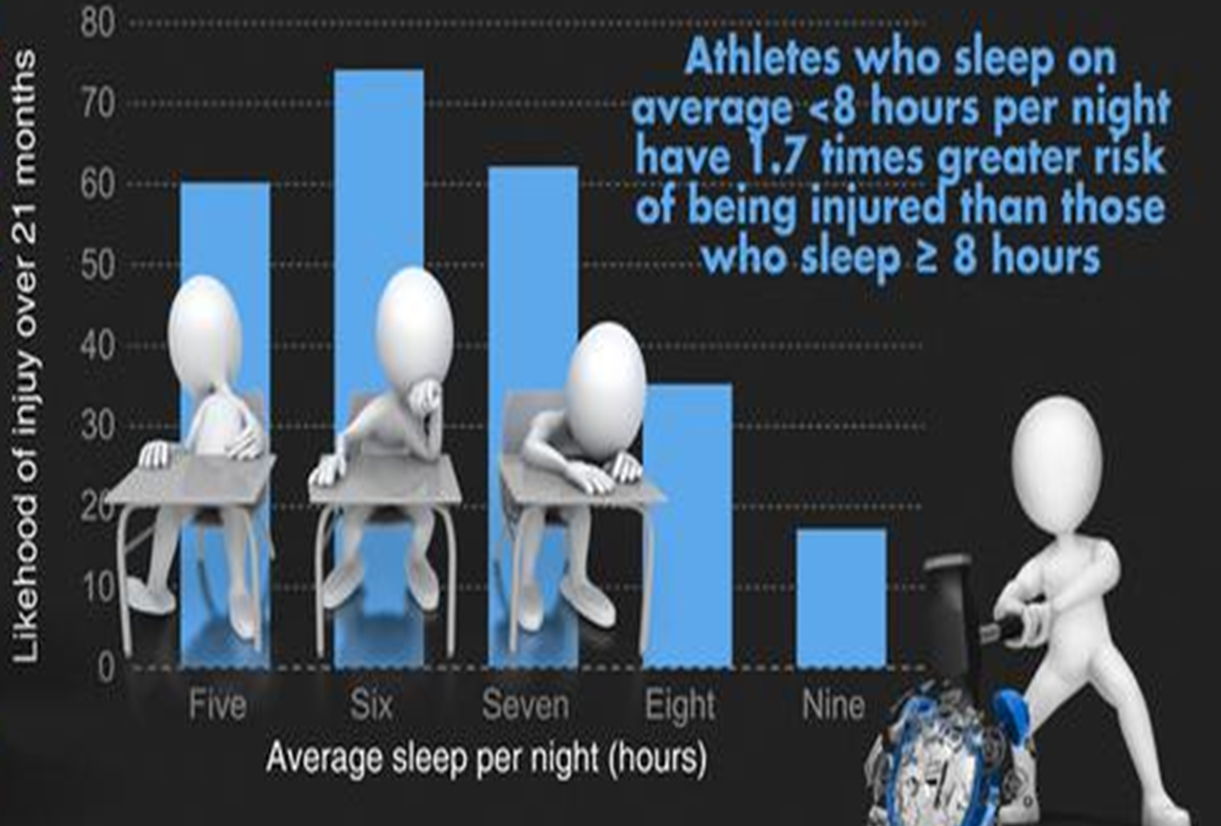 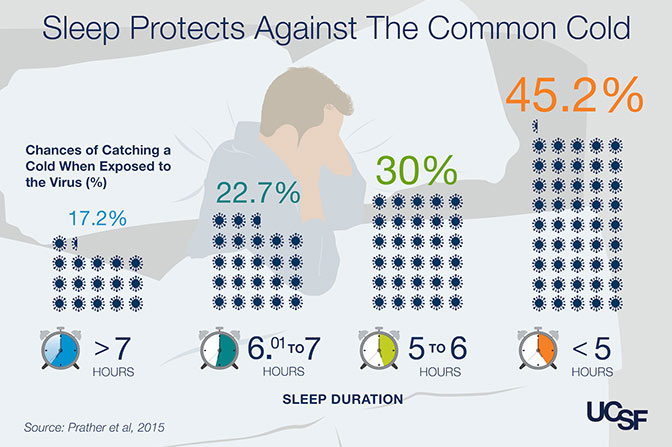 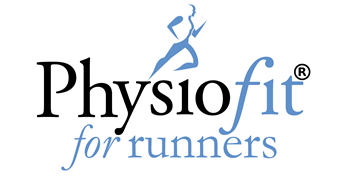 Recovery is not just about rest
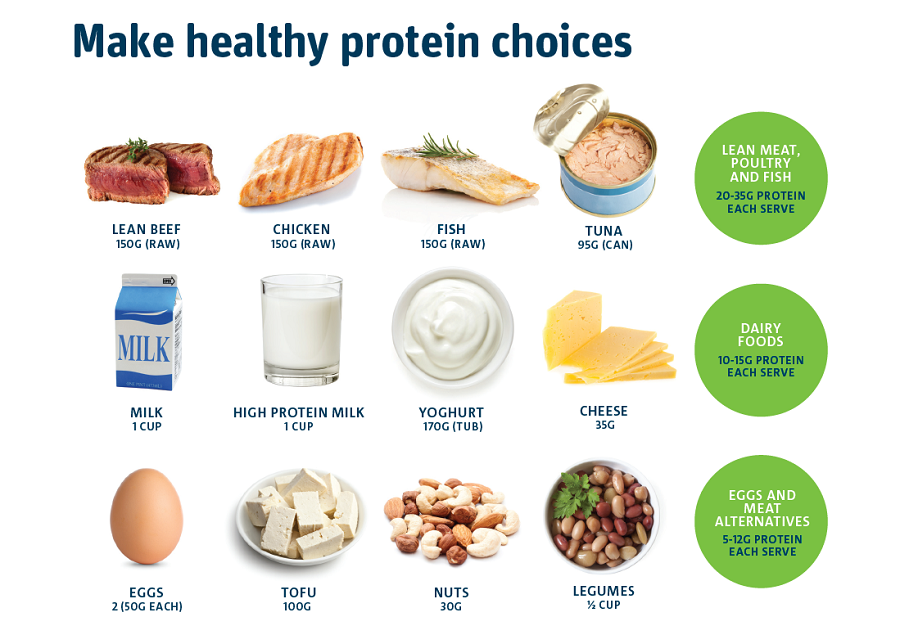 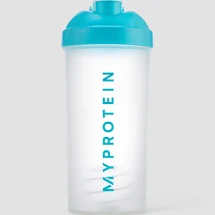 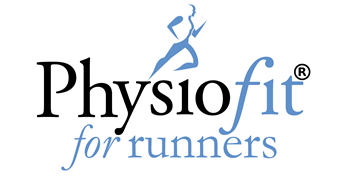 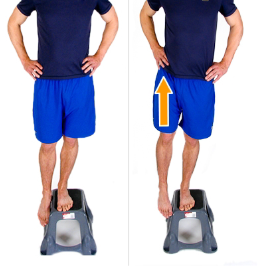 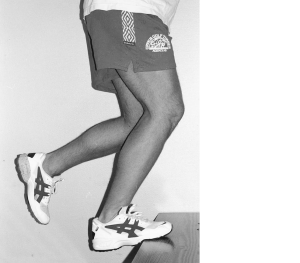 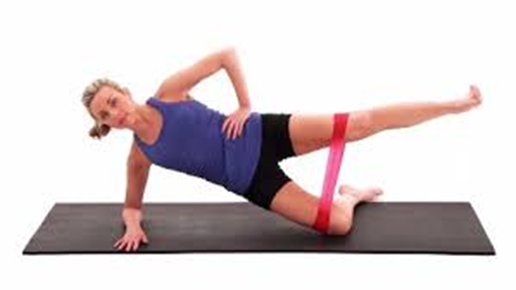 Stronger athletes get few injuries
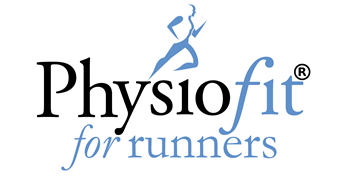 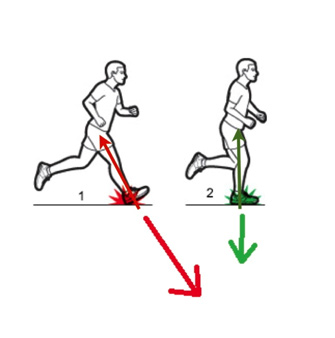 How many steps per minute is optimum
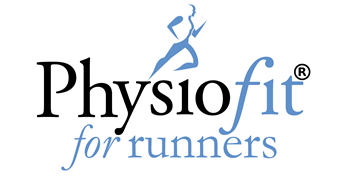 Running Bear and Physiofit
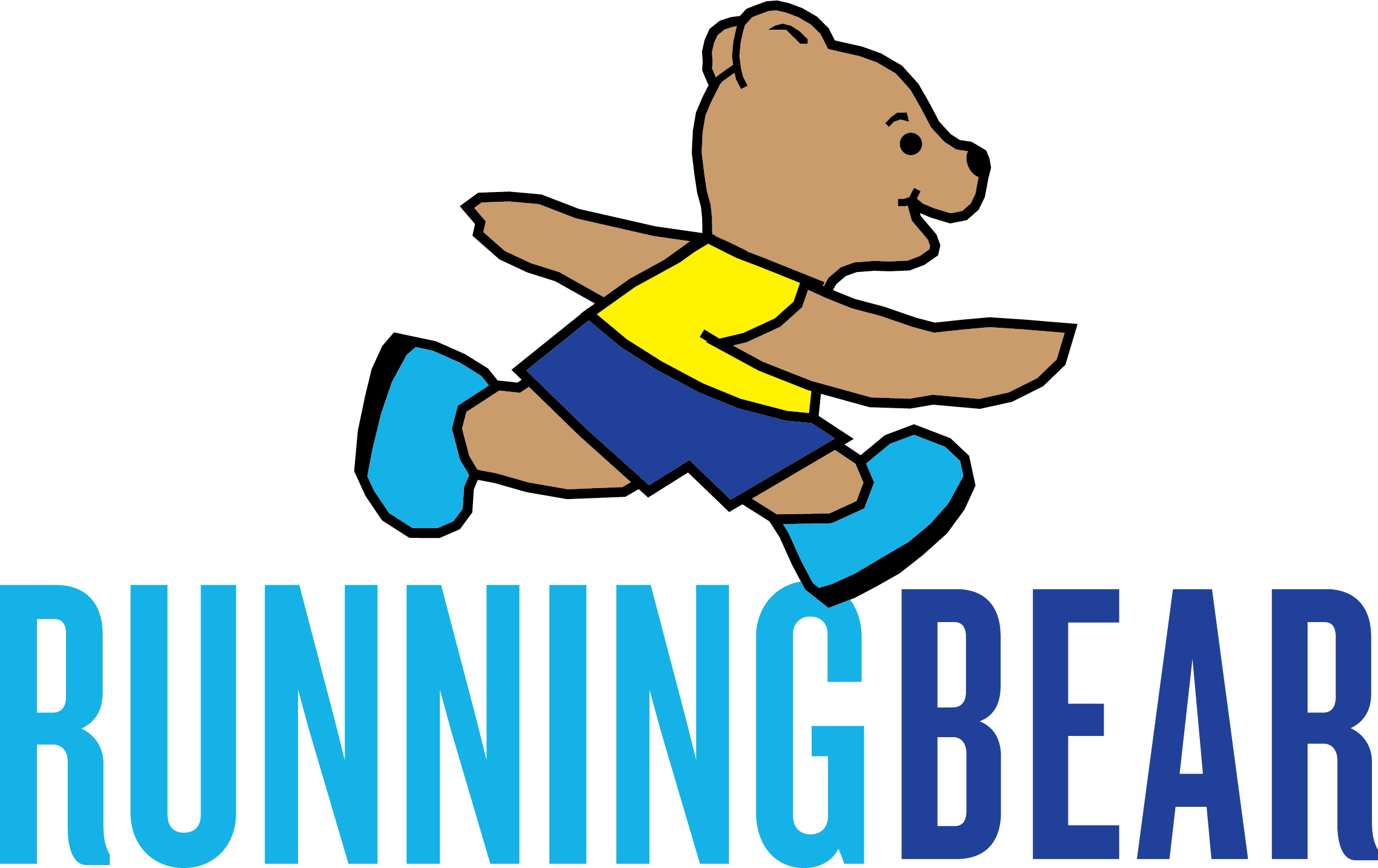 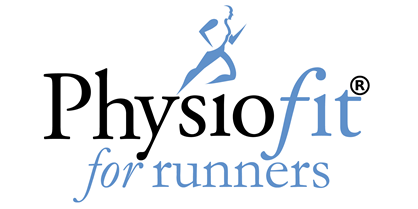 Running Bear clients receive a 20% discount off their first treatment at Physiofit.

Physiofit clients receive 15% discount off a pair of trainers for each referral to Running Bear with a receipt dated within the last 3 months.
Nutrition for Training
Stephen Jones
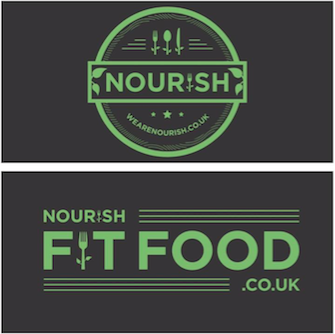 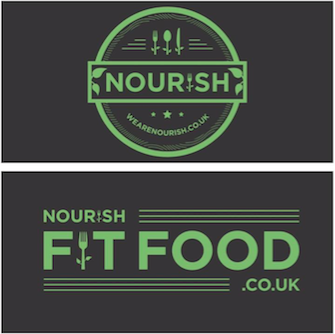 Who am I?
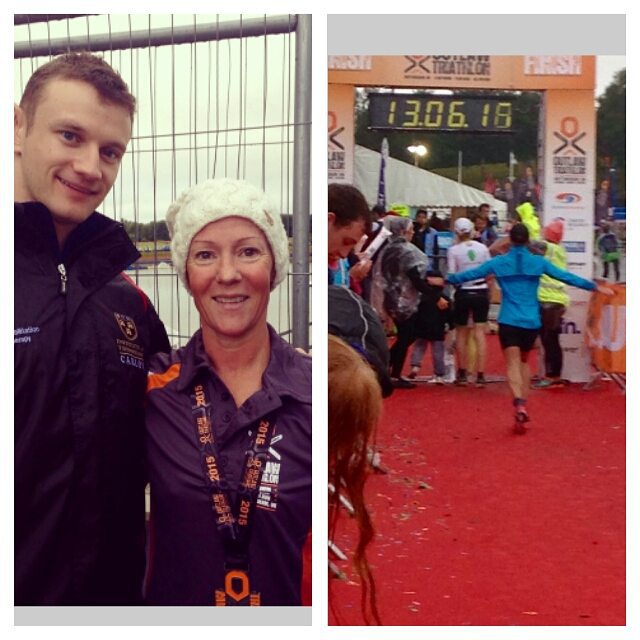 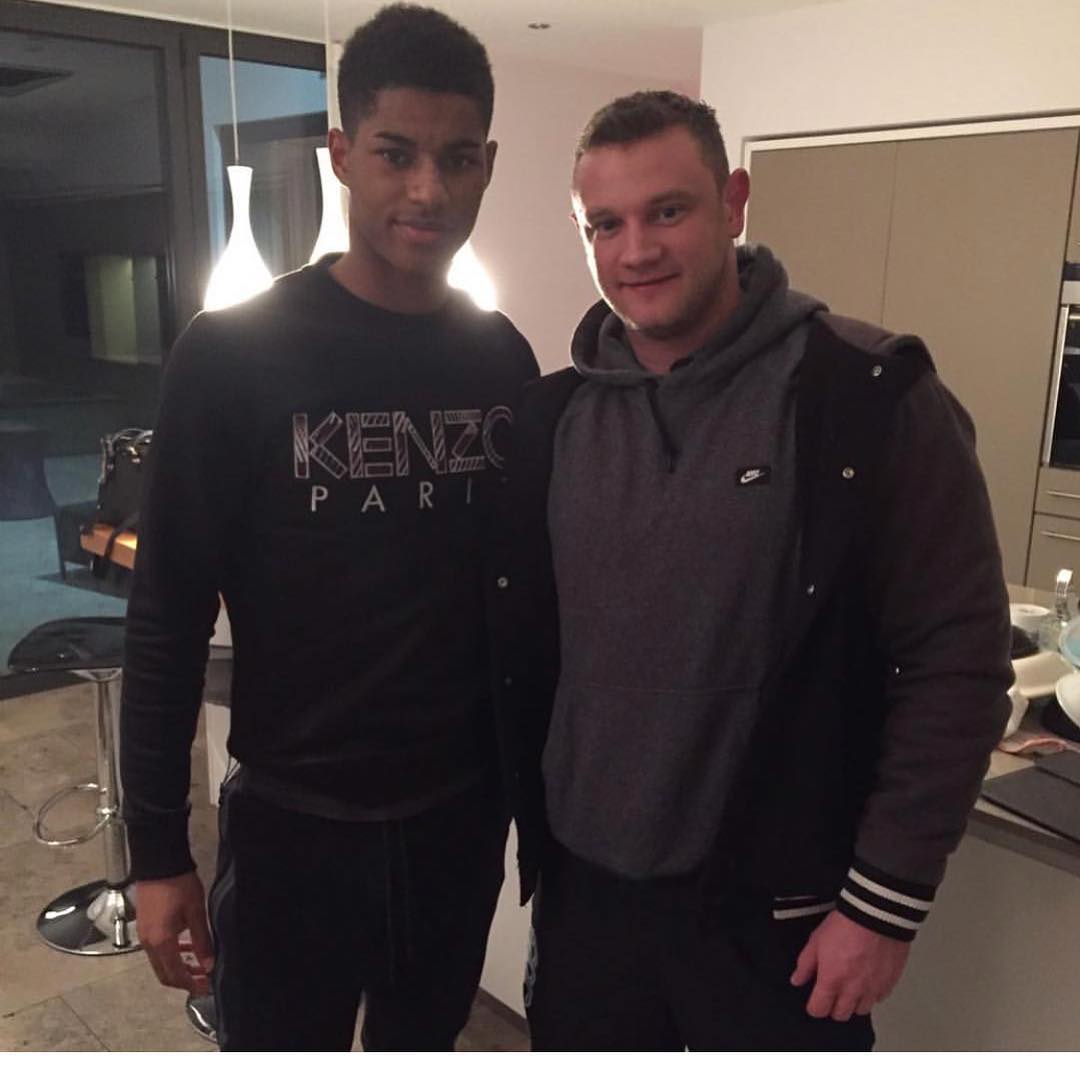 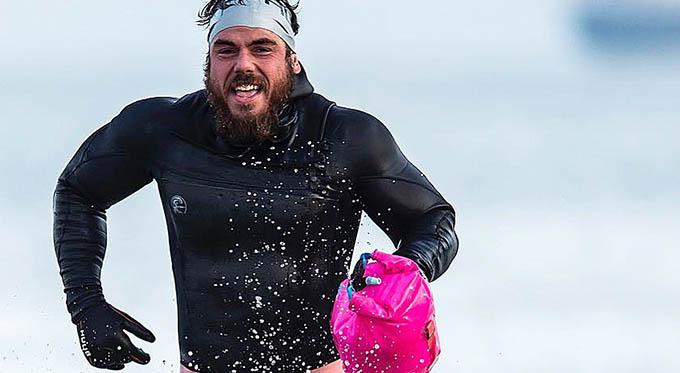 Ross Edgley- First person in history to swim all the way around Great Britain- 2000 miles and 157 days
Marcus Rashford- Manchester United footballer
Penny Scott- Iron(wo)man
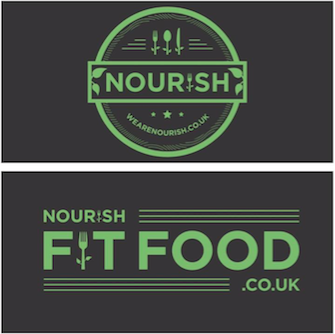 What is Nutrition
General Nutrition
The process of obtaining the food necessary for health and growth.

Optimum Nutrition
Eating the right amounts of nutrients on a proper schedule to achieve the BEST performance and longest possible lifetime in good health.

Using nutrition to maximise health, happiness and well being
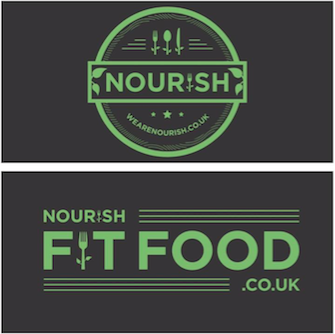 Knowing what to eat
How many calories do I need?
Protein goal per day
Split carbohydrates and fats accordingly
Track on how you feel, adjust accordingly
Lots of micronutrients
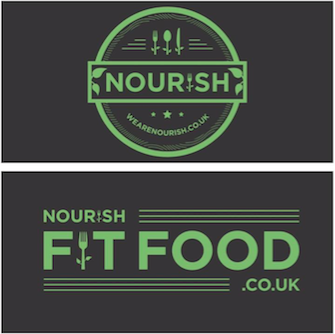 5 Top Tips for You
Increase your knowledge in the area of nutrition.
Have a clear goal in what you’d like to achieve.
Prepare in advance for the day – including weekends!
Track your food intake and the result it had on training.
Choose sustainability over EVERYTHING!
OTE Performance Nutrition
Annie Simpson
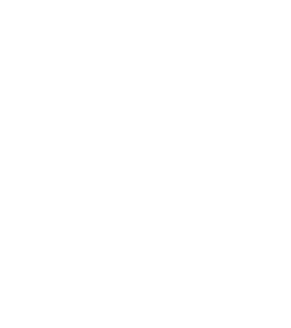 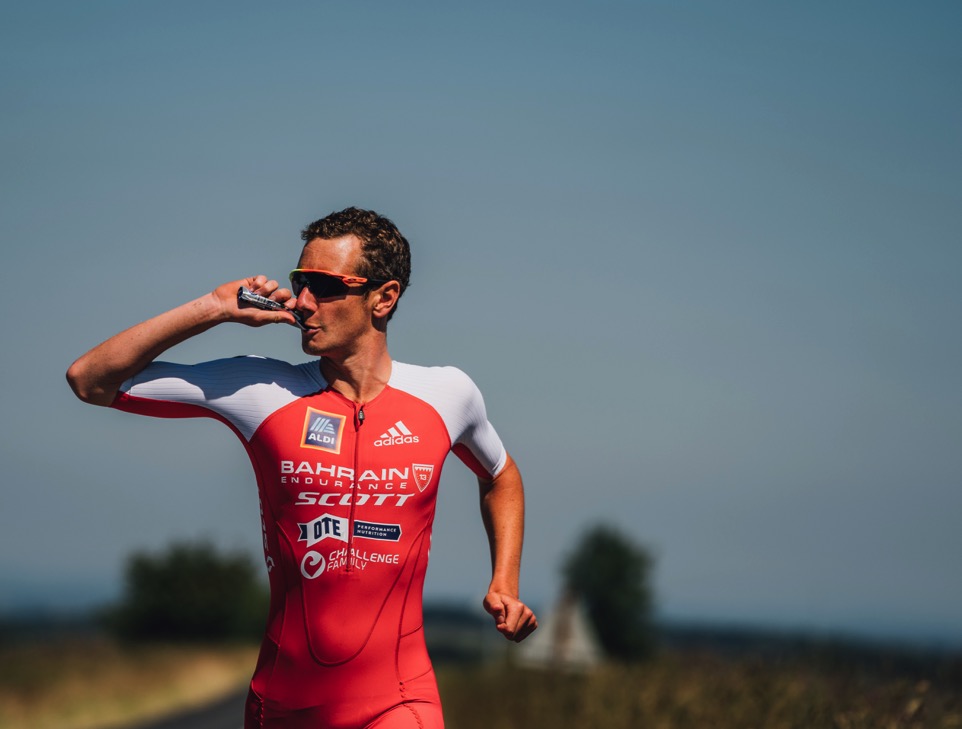 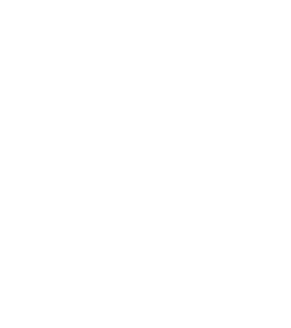 OTESPORTS.CO.UK
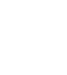 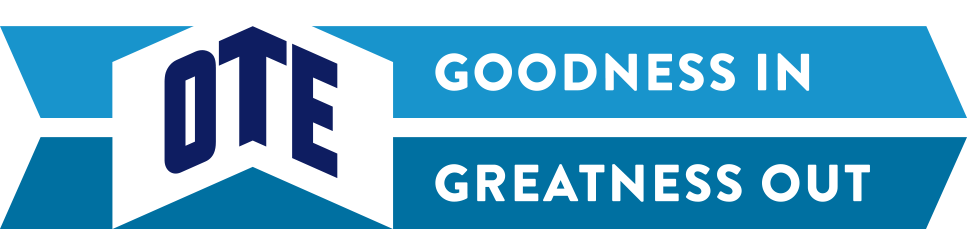 At OTE Sports we create sports nutrition and healthy snacks using natural ingredients. 

Great tasting, kind on your stomach, easy to use and super effective, delivering performance when you need it most.

Put simply; Goodness in = Greatness out.
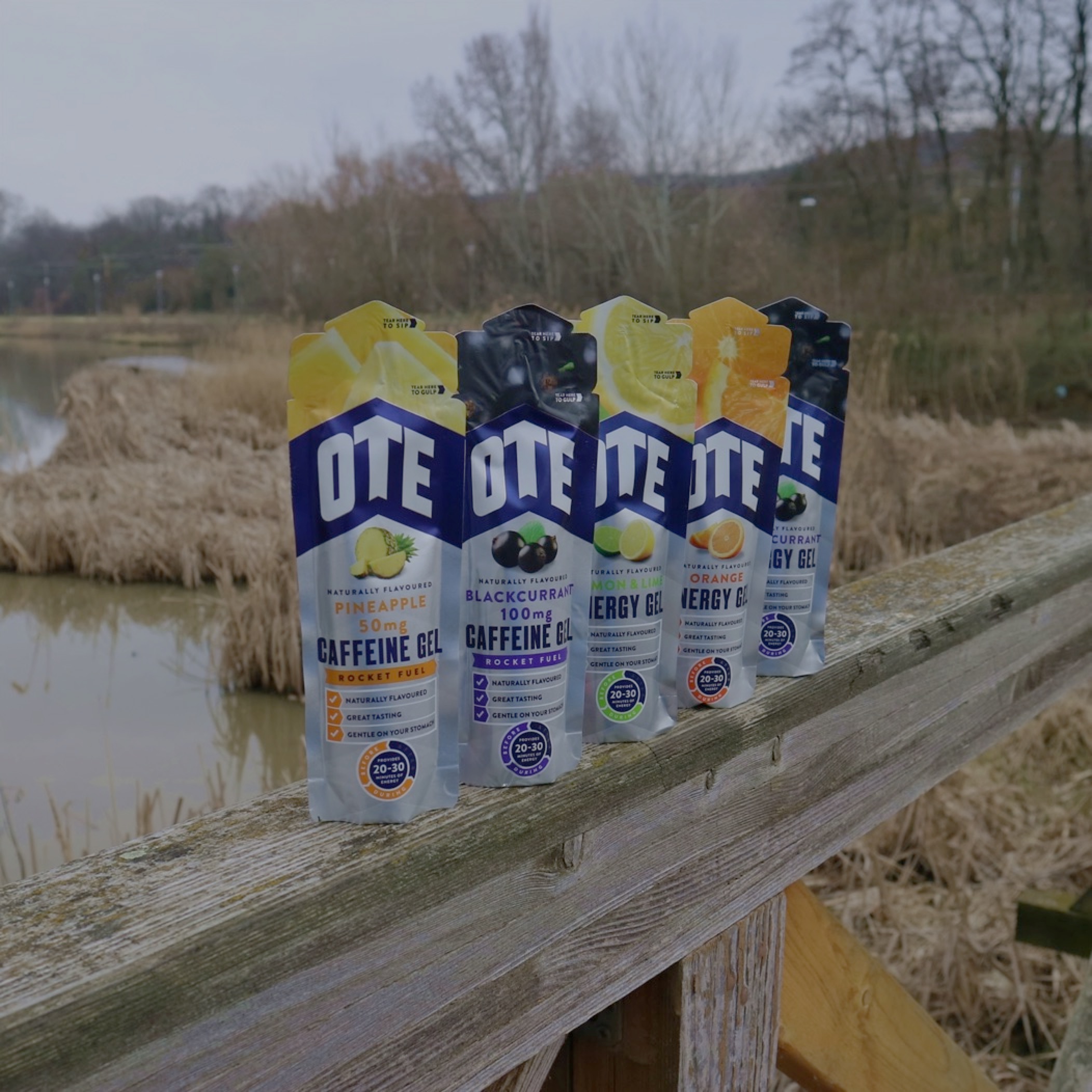 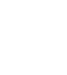 BACKGROUND
OTE Sports was founded in 2012 with a mission to change the sports nutrition market with genuine innovation based on our core beliefs:

NATURAL ENERGY – we only use natural ingredients
TASTE AND PERFORMANCE - You can have both
KIND ON YOUR STOMACH – designed to be gentle
QUALITY PRODUCTS - Not being at the expense of good value - just great products at a fair price
HONEST AND INCLUSIVE - We make sports nutrition simple and accessible to all – from amateurs to pros
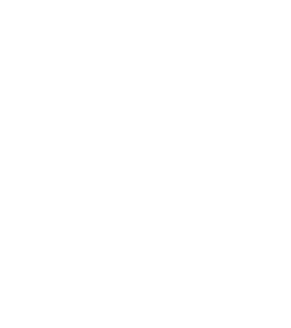 360 PRODUCT RANGE
ENERGY DRINKS
ENERGY & CAFFEINE GELS
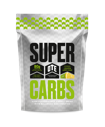 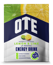 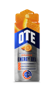 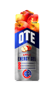 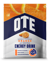 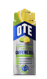 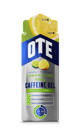 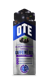 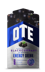 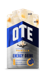 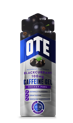 PROTEIN BARS
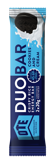 PERFORMANCE ENERGY BARS
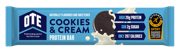 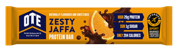 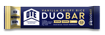 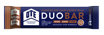 RECOVERY DRINKS
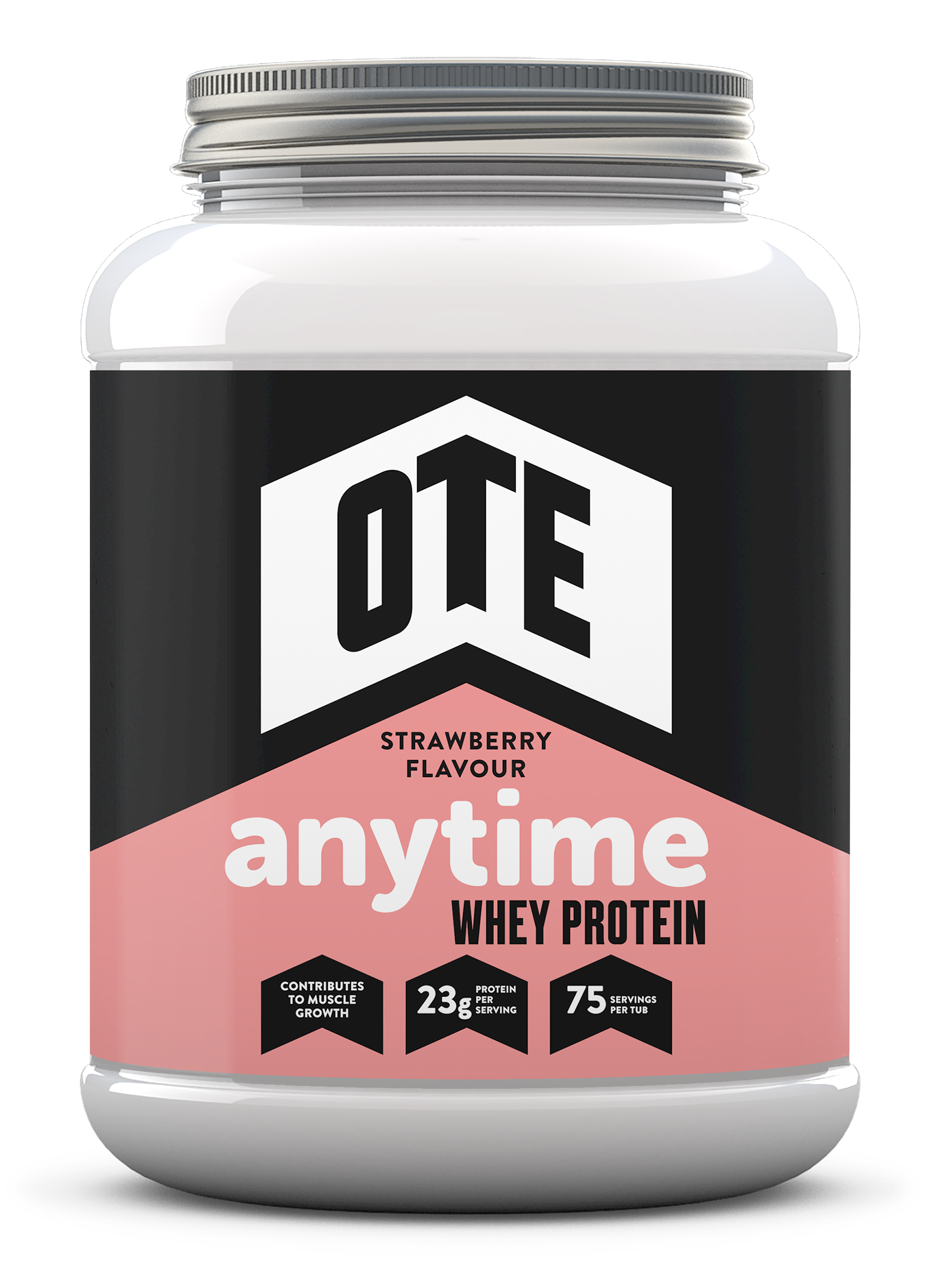 ANYTIME BARS
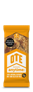 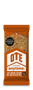 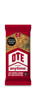 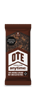 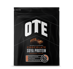 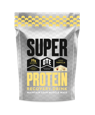 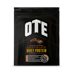 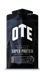 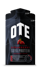 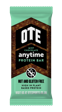 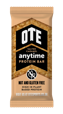 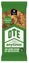 SUPPLEMENTS
HYDRATION TABLETS
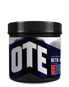 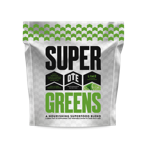 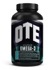 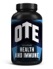 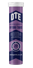 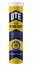 Summary and Key Actions
Nick Bishop
Why it works!
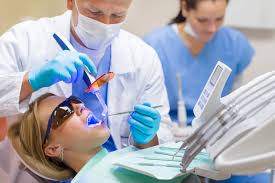 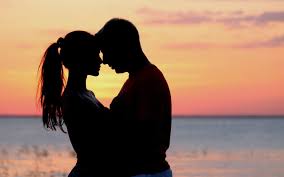 Wilma Rudolph…She did…You can!
And Finally…
“Never say never because limits like fears, are often just an illusion”
MICHAEL JOHNSON
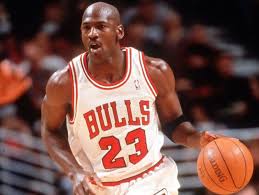 Running Bear…running specialists
01625 582130
www.runningbear.co.uk